Direct Market Fresh Produce Pricing Overview
Introduction
The growth rate of farmers’ markets has slowed in recent years
Farmers are seeking a new customer base
Price setting at direct markets difficult for farmers
Consumers want fresh, quality produce at an affordable price
Low income households perceive direct markets to be more expensive than grocery stores
[Speaker Notes: While consumer demand for fresh produce at direct-to-consumer marketing channels such as farmers markets and Community Supported Agriculture (CSA) programs has increased greatly over the last two decades, these direct market channels are often viewed as expensive and elitist. 

At the same time, the growth in direct markets has slowed since 2012. Producers focused on direct markets seeking new target customers in addition to new market outlets including winter farmers markets, agritoursm opportunities, as well as value-added foods, etc. (Debnath et al., 2015). 

Increasing the customer base to include more price sensitive and lower income individuals, such as those on federal assistance programs, could greatly enhance the ability of direct markets to provide a sustainable source of revenue for producers.]
[Speaker Notes: In 1994 there were 1,755 farmers’ markets across the US, by 2004 farmers’ market listings have more than doubled to roughly 3,700 farmers’ markets. 

By 2012, the number of farmers markets had increased by 112 percent to over 7,800 markets across the US. 

This spike in the growth rate could be attributed to the growing consumer demand for products with a perceived freshness, low environmental impact, greater bio-diversity, and a general support for local producers (Guptill & Wilkins, 2002; Hardesty, 2008; Hinrichs, 2000; Martinez et al., 2010). 

Although the number of farmers’ markets is still increasing, it is at a decreasing rate, by 2017 the number of farmers’ markets increased by 10 percent, with a 0.21 percent increase from 2016 to 2017, to just under 8,700 markets (USDA-AMS, 2017).

The number of farmers that participate in direct-to-consumer (DTC) programs, as well as the value of sales generated through these outlets are following a similar trend, between 2002 and 2007 the number of farmers participating in DTC sales increased by 17 percent, and the sales generated increased by 32 percent. 

However, between 2007 and 2012 the number of farmers increased by only 5.5 percent, and the value of sales declined by 1 percent when adjusted for inflation (Low et al., 2015).

This lack of growth could be attributed to two factors. First, we have a saturated market where consumer demand has plateaued and DTC outlets are now competing for the same consumer dollar. Especially in densely populated areas farmers’ markets often compete with each other for vendors and consumers, and in some cases newer more strategically located farmers markets may lead to the decline of previously established markets. Second, in areas where the local food system is thriving, farmers may have been able to increase sales through intermediate marketing channels. We now see grocery stores picking up on the local food movement and marketing locally produced food in response to consumers frequenting farmers’ markets and other DTC outlets.]
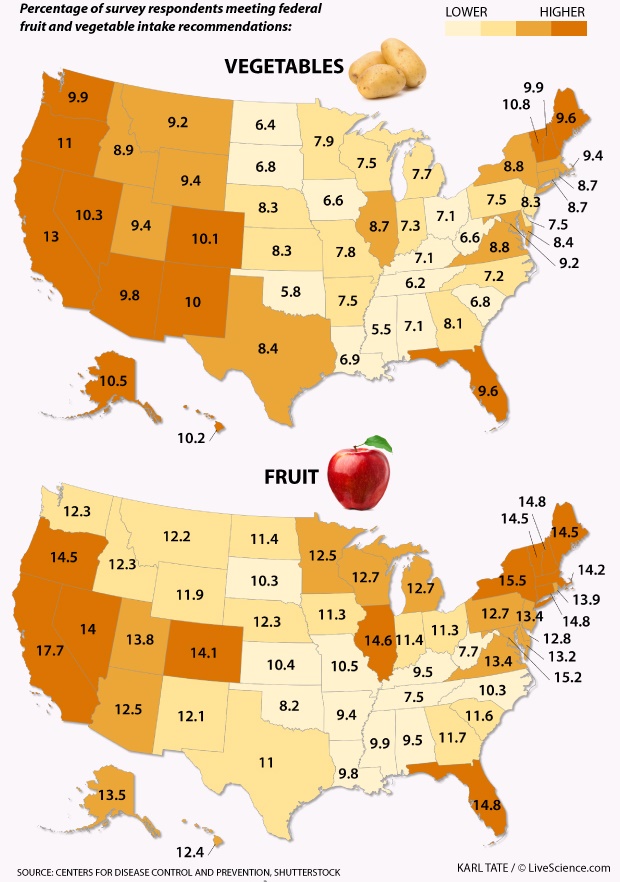 Introduction
Health benefits of consuming recommended levels of fruits and vegetables
Lowers risk of chronic diseases
Decreases risk for obesity
Yet, only 5-20% of the U.S. population meet the recommended intake
Especially true for low-income households
[Speaker Notes: It is widely accepted that the increased consumption of fruits and vegetables has been shown to have significant health benefits. Despite the known benefits, the typical U.S. diet does not meet the recommended intake of fruits and vegetables. This is especially true for the low-income population (Quandt et al., 2013). 

Reasons for low fruit and vegetable consumption include availability, access and cost. Which is why farmers markets have been shown to be an effective strategy in increasing access to fruits and vegetables. They are viable alternatives in low income communities relative to traditional brick and mortar store, in terms of set up and operational cost. They have also been gaining more federal, state, and local support. 

In some instances it has been shown that the presence of a farmers markets have a positive relationship with increases in fruit and vegetable consumption as well as supporting a healthy eating environment and boosting the local economy.]
Introduction
USDA programs for SNAP participants to shop at farmers’ markets
In 2015, state agencies collectively issued ~$70.6 billion in SNAP benefits, of that, Utah issued $313.8 million in benefits
[Speaker Notes: In an effort to increase consumption of fruits and vegetables among the lower income population, USDA has made funds available for SNAP (Supplemental Nutrition Assistance Program) participants to shop at farmers’ markets. 

This program has seen significant improvement over the years. 

There has been an 829% increase in SNAP-authorized farmers’ markets from 753 markets in 2008 to 6,996 in 2016 along with a 638.5% increase in redemptions from $2,740,236 in 2008 to $20,235,869 in 2016. 

In Utah, there are currently 31 SNAP-authorized farmers’ markets, a 675% increase, as well as a $70,000 increase in SNAP redemption from 2008 to 2017 (USDA, 2017).  

SNAP redemptions at farmers’ markets is shown to have three benefits, increasing fruit and vegetable access to low income consumers, increasing customer base for farmers market vendors, and a overall boost to the local economy.  

However, in 2015 State agencies issued approximately $70.6 billion in SNAP benefits, of that, $313.8 million in SNAP benefits was issued in Utah, which means that farmers’ markets have benefited from only a small fraction of the SNAP program.

If farmers’ markets are perceived to be expensive and elitist, how can we draw these potential customers to the markets?]
Goals
Illustrate pricing differences for fresh produce at direct market and traditional grocery stores
Illustrate pricing differences between organically and conventionally grown produce at direct markets and grocery stores
Illustrate pricing differences for fresh produce at local and national chain grocery stores 
Provide direct market fresh produce pricing information for produce growers
Alleviate consumer misconceptions concerning the cost of fresh produce at direct markets and local grocery stores
[Speaker Notes: The primary goal of this project is to increase fresh produce purchases at direct markets in Northern Utah, which in turn will positively affect consumer health and the financial security of fresh produce growers alike.

From a producer stand point,]
Fresh Produce Pricing Data
Collected June to October 2016 & June to September 2017
8 Farmers’ markets across Utah
14 Local/national grocery stores
32 Fresh produce items
Total observations
2,546 Farmers’ market observations
10,038 Grocery store observations
Comparisons made on an individual produce items, as well as a “basket of produce”
Compare local vs. national grocery store chains, organic vs. conventional, and farmers’ market vs. grocery store
[Speaker Notes: Data collection took place weekly from June to October 2016 and June to September 2017 at eight different farmers’ markets across Utah and fourteen local and national grocery stores within the vicinity of the farmers’ market.

Prices for 32 different fresh produce items were collected over the two growing seasons, out of those, 30 items were used in this analysis.

Each observation included the produce item, market type (farmers’ market vs. grocery store), region, growing practice (organic vs. conventional), and whether the grocery store is a local or national chain, as well as a normalized price in dollars per pound ($/lb.). 

If the produce item is priced as a random weight, for example a watermelon can be priced as $5.49 ea. regardless of the size of watermelon, an average weight was collected and used to create the normalized price. 

When the weight of an item was not available, the average weight from the entire growing season was used. This allows for the comparison across markets for either an individual produce item or a “basket of produce.”

When collecting observations at the grocery stores, prices were collected for both bulk packaged items as well as individually priced items, for example russet potatoes come in a 5 lb. bag as well as individually sold as a unit price, and these prices were averaged to create a single observation of that produce item. Grocery store observations include a 3% grocery food tax which is standard for Utah to reflect to full cost of the produce item. 

When collecting observations at the farmers’ markets the vendors used were random with each visit, and prices were only collected for produce items that could be directly comparable to items found at the grocery stores. For each farmers’ market multiple observations were collected for a single produce item and the average of these prices was taken as a single observation for that produce item.]
Grocery Store vs. Farmers’ Market
Conventional Basket of Produce
Organic Basket of Produce
[Speaker Notes: Organic data at the farmers market is a little bit tricky, if a vendor says that they use organic practices but they are not USDA certified we have classified them as conventional, a lot of producers like to promote organic practices at the farmers markets even if they are not certified. This could be one of the reason we see such a price difference between grocery stores and farmers markets for conventional produce, and that price difference has been diminished in the certified organic produce.

Also, a quick note, we have done many price comparisons using different produce types and varying amounts. The prices and differences being presented are consistent throughout the presentation, however, some of the baskets consist of different produce items, and there fore different total prices.]
Grocery Store vs. Farmers’ Market
[Speaker Notes: Here we have created different market basket sizes. The Large market basket contains 18 produce items, and the medium and small market baskets are a subset of the large basket. We did this for a couple reasons, first, to look at a complete list of commonly consumed produce items and that the would cost at both farmers markets and grocery stores. Second, sometimes there is a lack of observations, so we took the produce items that we had the most data on and created the medium and small market baskets.

Large Market Basket Contents (18 items):
Broccoli, Green Cabbage, Carrots, Sweet Corn, Cucumbers, Garlic, Yellow Onions, Green Bell Peppers, Red Potatoes, Green Beans, Romaine, Spinach, Zucchini, Vine ripened Tomatoes, Raspberries, Strawberries, Cantaloupe, Watermelon. 

The medium market basket contents include the produce items that have more ample observations, however there are still interpolated data points but this could be more representative of the actual pricing at each market. 

In regards to the medium market basket, 26 percent of the 66 grocery store market baskets have one or more interpolated observations for an individual produce item and 41 percent of the 22 farmers’ market baskets have one or more interpolated observations. 

Medium Market Basket Contents (10 items):
Carrots, Sweet Corn, Cucumbers, Garlic, Green Bell Peppers, Red Potatoes, zucchini, Vine Tomatoes, Raspberries, Cantaloupe

The small market basket is the most complete basket that we derived. Six percent of the grocery store market baskets and 14 percent of the farmers’ market baskets have interpolated observations.

Small Market Basket Contents (5 items): 
Sweet Corn, Cucumbers, Green Bell Peppers, Zucchini, Vine Tomatoes.

Large differences in the larger basket, smaller price differential with smaller baskets.
We can see that the more common the produce item, i.e. the produce with the higher observations, the less expensive the farmers market becomes.]
Grocery Store vs. Farmers’ Market
28 Organic produce items
32 Conventional produce items
Difference in cost very item specific
Organics more expensive at grocery stores
[Speaker Notes: Organics:
More Expensive at the Farmers Market
Significant Price Premiums can range between 27% for Romaine (FM $3.00/lb, GS $2.32/lb) to 143% for Strawberries where the average price at the farmers market is around $9.00/lb compared to the grocery store price of $3.86/lb.  Beets, Carrots, White and Yellow Onions, Red Gold and Russet Potatoes have significant price premiums somewhere in between. 
Less Expensive at the Farmers Market
Green Beans have an 18% discount at the farmers market with an average price of $3.70, Green Bell Peppers have a discount of 26% averaging $2.30/lb, Mixed Greens have the highest significant discount at the farmers market at 36% averaging $5.66/lb compared to $8.90/lb at the grocery store.

Conventional Produce:
More Expensive at the Farmers’ Market:
Farmers Market Premiums vary from 12% for Green Beans to 196% for Romaine Lettuce. Green beans average around 2.77/lb at the farmers’ market compared to 2.48/lb at the grocery store. Where as Romaine costs around $3.72/lb at the farmers market and $1.26/lb at the grocery store.
Other significant premiums include Spinach at 140% ( FM $4.89/lb and GS $2.04/lb), and Strawberries at 107% (FM 5.37/lb and GS $2.59/lb).

Less Expensive at Farmers’ Market:
Farmers’ Market discounts range from 14% for Sweet Corn to 29% for zucchini. Sweet corn averages around 0.44/lb at the farmers’ market compared to 0.51/lb at the grocery store. The average price for zucchini at the farmers’ market is around $0.97/lb and the grocery store is around 1.37/lb. Other significantly discounted produce items include raspberries, and cherry tomatoes.]
Organic vs. Conventional
Comparison of 29 and 30 fresh produce items 
Organic produce is more expensive than conventional produce at grocery stores 
Some organic products are less expensive than conventional at farmers’ markets
[Speaker Notes: Not really surprising that organic produce is more expensive than conventionally grown produce at the grocery store, with the one exception of cherry tomatoes where organic is 7% less expensive than conventional. (Organic $4.64/lb, Conventional $4.97/lb).

More surprisingly is that farmers markets have a mix of organic items that are more or less expensive than their conventionally grown counter parts. However, these price differences aren’t statistically significant. Discounts can range from 13% for sweet onions (Organic $1.28/lb, Conventional $1.47) to 21% for romaine lettuce (Organic $2.95/lb, Conventional $3.71/lb). Mixed greens is the other item that has an organic discount of 15% (Organic $5.66/lb, Conventional $6.65/lb).

For the most part, organic produce is more expensive and the premiums for organic can range from 33% for green beans (Organic $3.69/lb, Conventional $2.77/lb) to 140% for zucchini (Organic $2.31/lb, Conventional $0.97/lb).]
National vs. Local Grocery Stores
Conventional Basket of Produce
Organic Basket of Produce
Local grocery less expensive than national chains for conventional produce
Grocery Store Comparison
Conventional Basket of Produce
[Speaker Notes: Target most expensive of national chains
Wallmart not the least expensive
Locals less in many cases]
Grocery Store Comparison
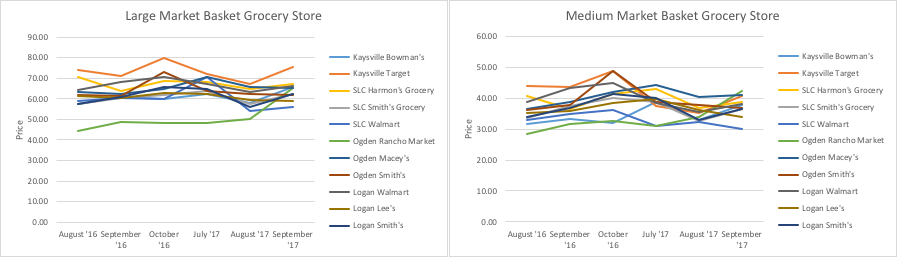 [Speaker Notes: Large difference in Target vs Rancho. Others, similar within in $10.
Less difference with medium basket]
Farmers’ Market Comparison
Conventional Basket of Produce
Some products not available at all markets.
[Speaker Notes: SLC market most expensive mainly due to the price per pound for red potatoes which is $2.20/lb, others wthin in $2 of each other.  Markets in Vernal area very expensive, this could be do to the produce size, for example you could be selling a green bell pepper for $0.50 but if the pepper is a quarter of the size a bell pepper would normally be it will increase the price per pound.]
Farmers’ Market Comparison
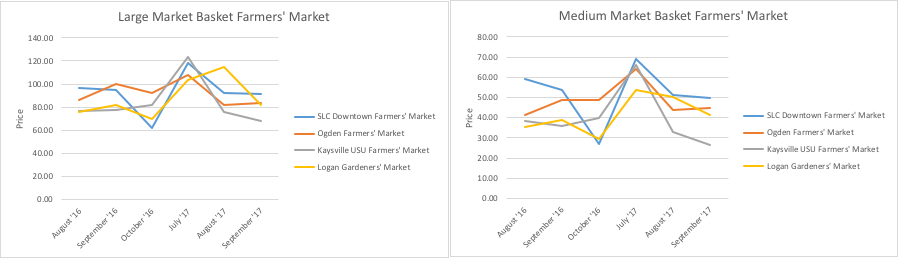 [Speaker Notes: Across all regions there is a spike in the farmers’ market basket price for July 2017. This is partially due to the fact that most of the produce in the market basket is slightly more expensive at the farmers’ market relative to the grocery stores, however a large portion of this price increase is due to early season vine/slicing tomatoes and red potatoes.

Logan pricing lower in 2016 compared to 2017. There are high prices for broccoli, tomatoes, strawberries, and potatoes for July 2017 that carry over to August 2017.

Downtown market pricing highly variable, The low market basket price in OCT 2016 is due to the low $/lb prices for Vine tomatoes, and red potatoes. The early season spike is for high prices for vine tomatoes and red potatoes. 

Ogden market stable but more expensive on average, less in 2017]
Comparison by Area
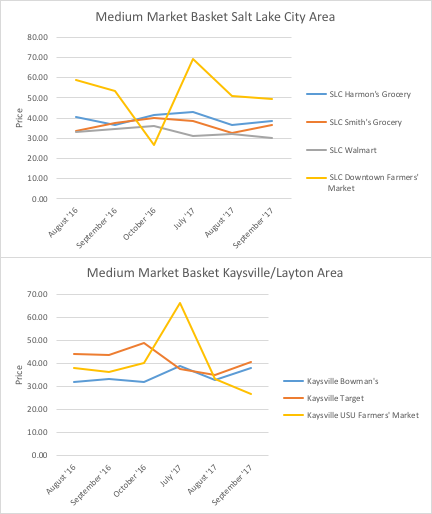 Farmers’ market pricing more variable
Spikes in the high season
Lower pricing in October
Farmers’ markets more expensive only on certain months
Comparison by Area
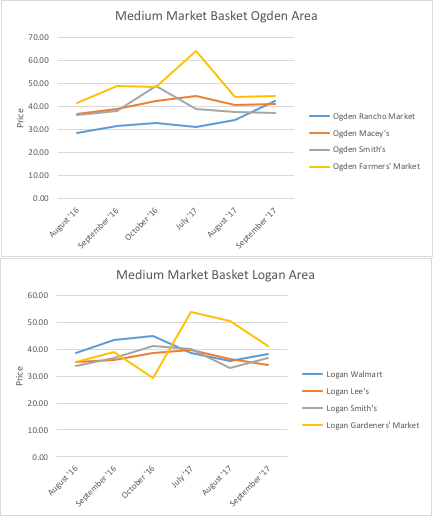 Ogden market more expensive on average than grocery stores in the area
Logan pricing lower in 2016 than in 2017
Conclusions
Pricing at local grocery stores competitive with national chains and in many cases lower
Organic produce can be found at conventional prices more often at farmers’ markets
Farmers’ market pricing volatile and differs between major farmers’ markets
Price comparison very item specific
What do these mean for growers?
Thank You
This material is based upon work supported by USDA/NIFA under Award Number 2015-49200-24225.